Veiledning til ankaffelsesstrategiprosessen
gevinstrealiseringsplan
Gevinster og gevinstrealisering
Gevinst er en effekt som blir sett på som positiv av minst én interessent. Interessenten kan være internt virksomheten eller eksternt for brukerne og samfunnet. Gevinster er gjerne knyttet til tid, kost og kvalitet.

Gevinstrealisering innebærer å planlegge og organisere for å hente ut gevinster av et tiltak, og å følge opp disse gevinstene slik at de faktisk blir realisert. 

En gevinstrealiseringsplan er en plan som beskriver hvilke gevinster du vil oppnå, hvordan du vil oppnå dem, og hvordan de skal følges opp og måles. Gevinstrealiseringsplanen er et viktig verktøy for å sikre at organisasjonens innsats fører til ønskede resultater og at tiltak gir den ønskede avkastningen.
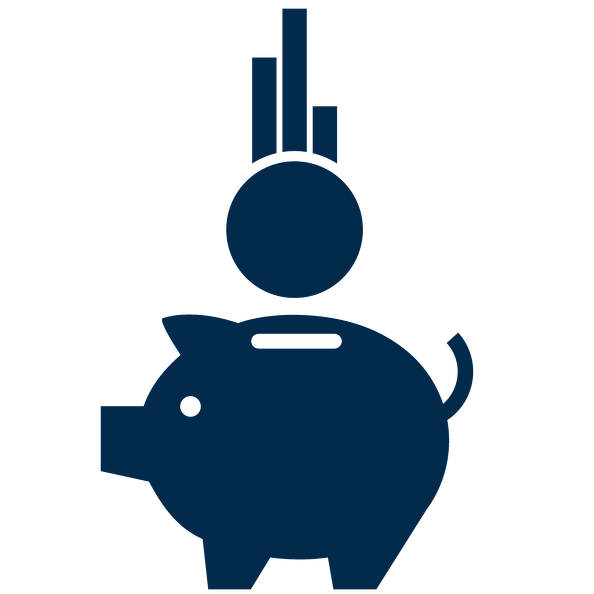 Gevinstrealiseringsplan
[Speaker Notes: Virksomhetsleder Økonomisjef IKT-sjef Personalsjef Informasjonsansvarlig Budsjetteiere Innkjøpssjef/-direktør Kategoriansvarlige Innkjøpere Bestillere Personell (generelt) Leverandører Tillitsvalgte/arbeidstakerorganisasjoner Andre]